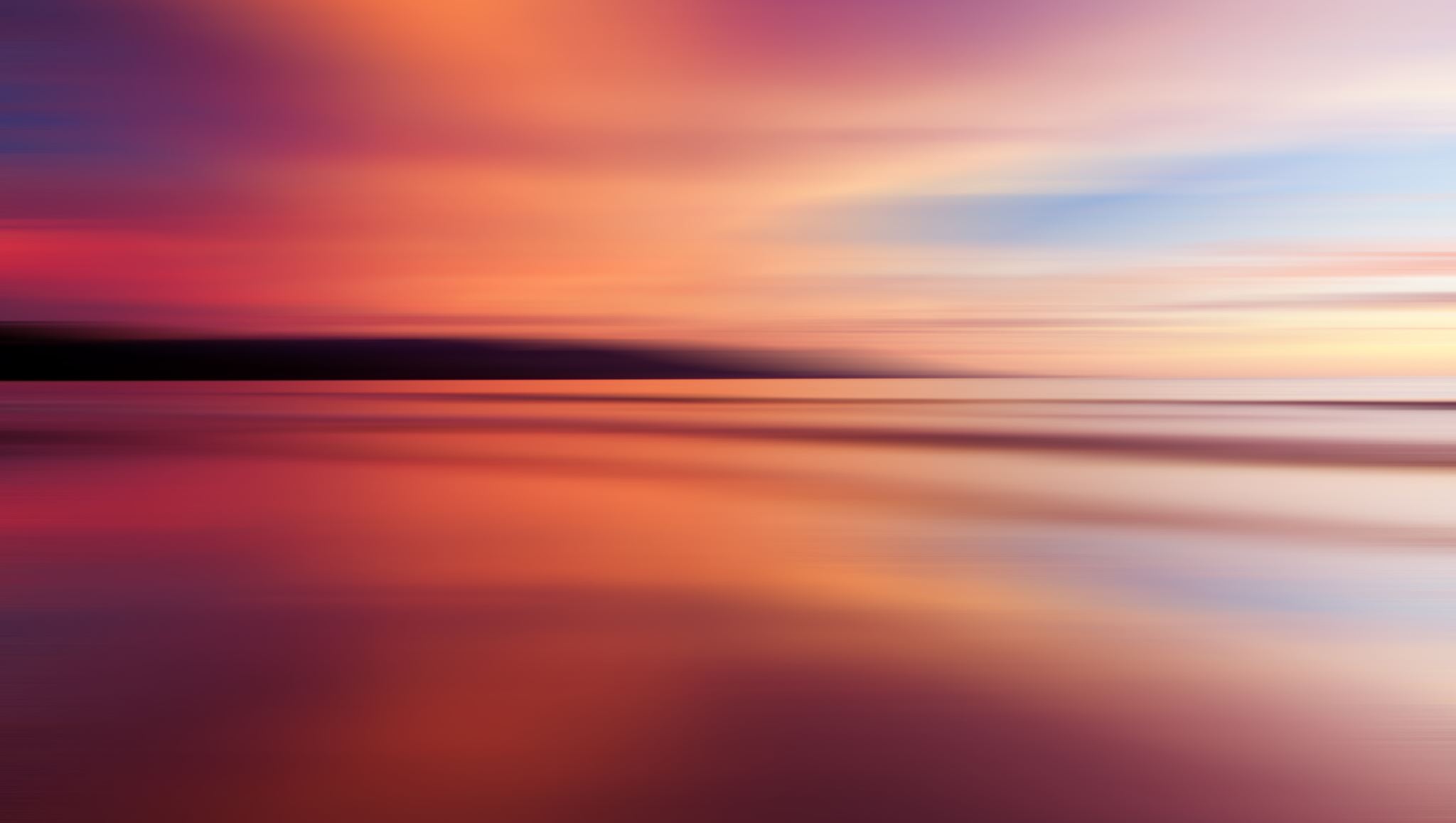 Gedragsverandering en psychologie
IBS les lj 2 p
Programma
Gedragsverandering
Krachtenveldtheorie van Lewin
Positieve psychologie 
Opdracht per groep
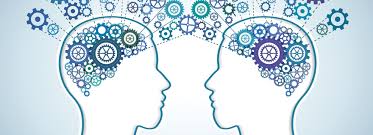 Gedragsverandering, hoezo?
Gedragsverandering klinkt serieus maar we hebben er dagelijks mee te maken: op school, via reclames, nu met alle maatregelen rond corona als ‘binnen blijven en afstand houden’ maar denk ook aan overheidscampagnes rond gezond leven en niet roken enz. 
Ook in je werk als adviseur duurzame leefomgeving krijg je hier mee te maken…. 

Op welke manier ben je met je community bezig met gedragsverandering?
Een korte video met een gesprek over gedragsverandering rond voeding;
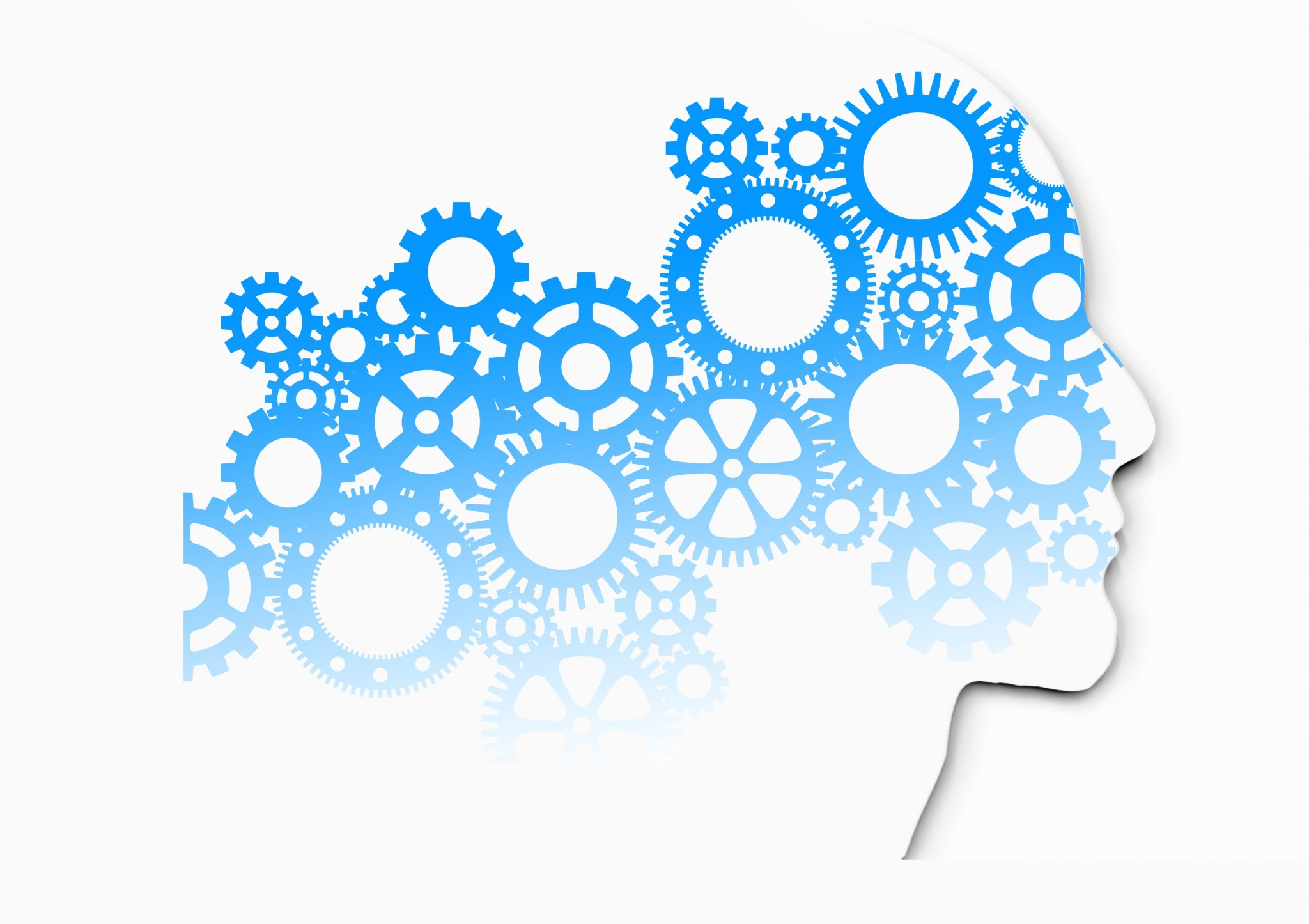 Allerlei manieren om gedrag te beïnvloeden
In deze les twee manieren om gedragsverandering te benaderen: 
de krachtenveldtheorie van Lewin
de positieve psychologie
De krachtenveldtheorie van Lewin
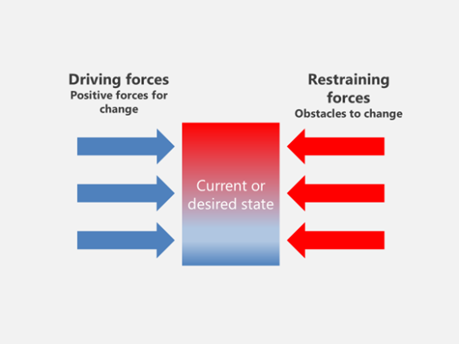 Drijvende krachten en remmende krachten. 

Volgens Lewin moeten we ons niet afvragen: hoe krijg ik ze zover? Maar: waarom doen ze het nu nog niet? „Je vraagt: wat kan ik doen om het makkelijker te maken voor deze persoon om in beweging te komen?” Vaak draait het daarbij om het wegnemen van belemmeringen in de fysieke of sociale omgeving.
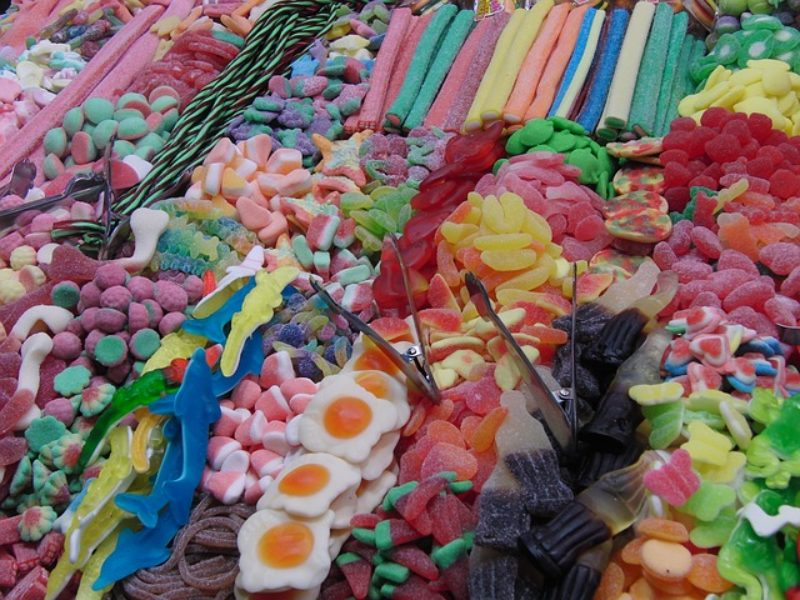 Terug naar jouw gedrag….
Welke remmende krachten zijn er die je tegenhouden je gedrag aan te passen?
… stoppen met snoepen?
…. stoppen met roken?
…. stoppen met kopen?
…. stoppen met gamen?
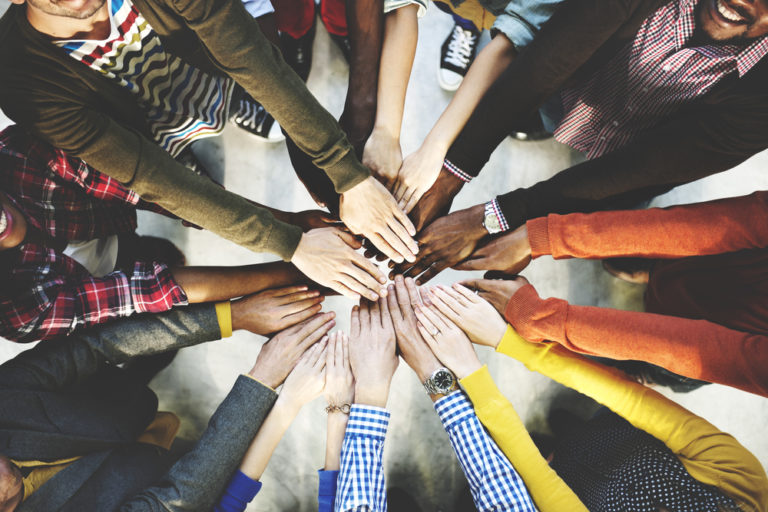 Terug naar jullie community…
Welk gedrag willen jullie daar zien ontstaan? 

Hoe kun je dat beïnvloeden te vragen: waarom doen ze het nu nog niet? Wat kunnen jullie doen om het makkelijker te maken voor deze personen om in beweging te komen?
Vaak draait het daarbij om het wegnemen van belemmeringen in de fysieke of sociale omgeving.
En als je kijkt naar de samenwerking in jullie IBS team….
Wat zou daar anders moeten?
Welk gedrag kan anders?
En hoe zou het dan moeten
De positieve psychologie
Niet dit dus 😊 
Filmpje van Sluipschutter over positief denken:
https://www.youtube.com/watch?v=fxshtRoZEwk
Het uitgangspunt van de positieve psychologie is dat de traditionele klinische psychologie sterk gericht is op trauma's, afwijkingen en problemen, maar dat het voor menselijke groei veel effectiever is om meer aandacht te besteden aan positieve ervaringen en kwaliteiten van mensen 
(Seligman & Csikszentmihalyi, 2000).
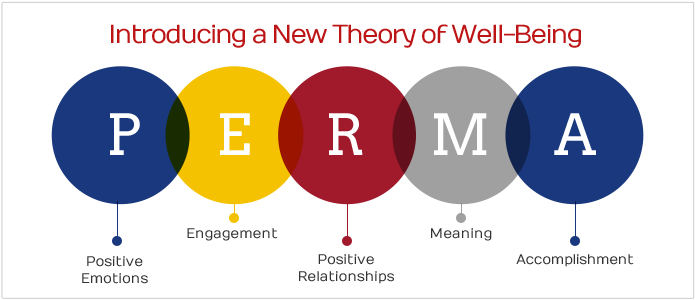 Hoe pas je het toe?
De principes van de positieve psychologie worden toegepast in allerlei vakgebieden zoals het onderwijs, de gezondheidszorg en binnen organisaties. In zijn onderzoek naar welbevinden heeft Seligman de vijf belangrijkste elementen samengevat in het acroniem PERMA:

Positive emotions / positieve emoties
Engagement / betrokkenheid 
Positive relationships / positieve relaties 
Meaning / betekenig
Accomplishments / voldoening
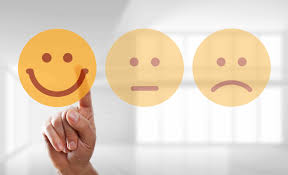 Filmpje!
In een aflevering van Het beste brein van Nederland legt Victor Mids uit hoe positiviteit en negativiteit onbewust invloed heeft op je prestatie.
https://www.tijdschriftpositievepsychologie.nl/nieuws/invloed-van-positiviteit
Waar ben jij goed in?
1. Positive emotions
Wanneer ervaar je tijdens je werk of op school positieve emoties en hoe kun je ervoor zorgen dat je die meer ervaart? 
2. Engagement
Welke momenten of taken zorgen ervoor dat je helemaal opgaat in je werk? 
3. Positive relationships
Met welke collega’s heb je een goede band en hoe onderhoud je deze? Samen kom je verder. 
4. Meaning 
Aan welk groter doel draagt jouw werk bij? Heb je het gevoel dat jouw werk betekenisvol is? Heb je het gevoel dat je werk bijdraagt aan een groter geheel?
5. Accomplishments 
Welke doelen heb jij onlangs behaald en heb je jouw successen gevierd?
Waarom?
Door je juist op de goede dingen in je leven te richten, bevorder je je geluk en gevoel van welzijn. 
Daardoor ben je vervolgens in staat een plezieriger, succesvoller, socialer en zinvoller leven te leiden. 
Uit onderzoeken blijkt inmiddels ook dat wanneer je je gelukkiger voelt je minder snel allerlei gezondheidsklachten hebt. Onder andere omdat je beter voor jezelf zorgt. Maar, wat levert positieve psychologie je concreet op?
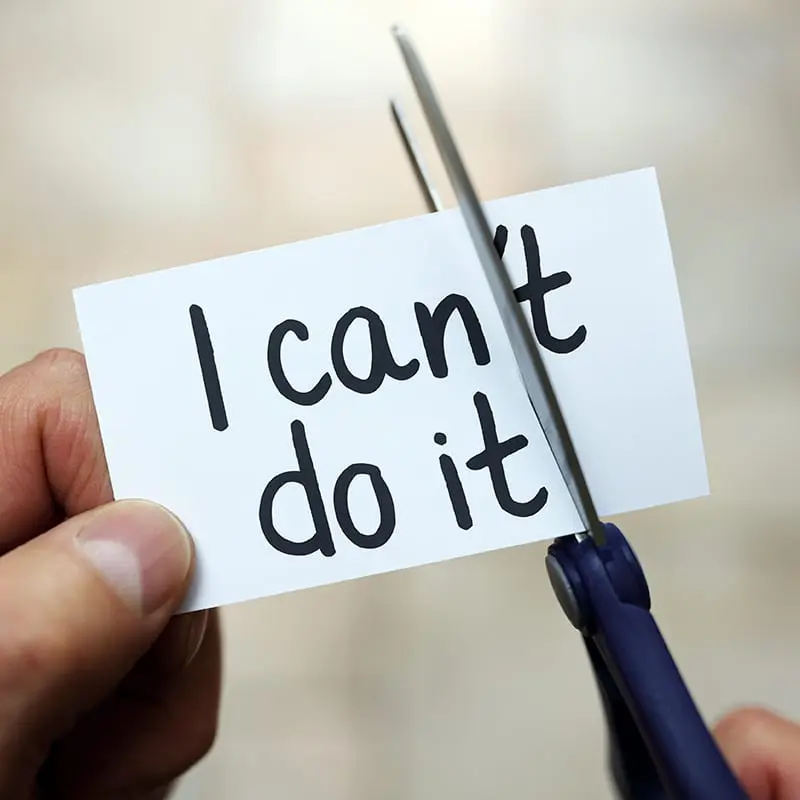 Hoe pas je dit toe op je community of team?
Filmpje over voorbeeld rond communicatie….
https://www.youtube.com/watch?v=OkYDjCB2dPM
Opdracht
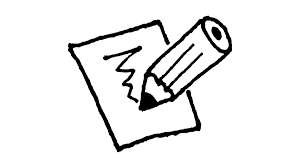 Succes met de opdracht!
Minimaal ½  a4
INLEVEREN als bijlage bij jullie projectplan.